Beer's Law
Determine attenuation of radiant energy by scattering and/or absorption passing through atmosphere

 

Where  is optical depth of layer
Optical depth is path length required for attenuation to 1/e of original energy
Depends on attenuation coefficients and density
Transmissivity is proportion of original energy remaining:

Depends on optical depth and zenith angle
With no scattering, monochromatic absorptivity is:
Exercise 4.10
Beam of radiation passing through layer 100m thick at 60o angle to normal
Calculate optical thickness, transmissivity and absorptivity of layer
Density is 0.1 kg/m3, absorption coefficients are 10-3, 10-1 and 1 m2/kg
Total mass of absorbing gas: 
Optical thickness: 
Transmissivity: 
Absorptivity: 
:

:
Beer's Law
Determine attenuation of radiant energy by scattering and/or absorption passing through atmosphere
Where  is optical depth of layer
Optical depth is path length required for attenuation to 1/e of original energy
Depends on attenuation coefficients and density
Transmissivity is proportion of original energy remaining:
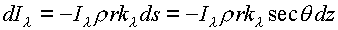 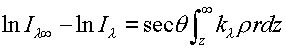 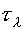 Depends on optical depth and zenith angle
With no scattering, monochromatic absorptivity is:
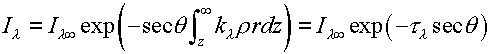 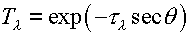 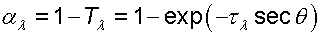 Exercise 4.10
Beam of radiation passing through layer 100m thick at 60o angle to normal
Calculate optical thickness, transmissivity and absorptivity of layer
Density is 0.1 kg/m3, absorption coefficients are 10-3, 10-1 and 1 m2/kg
Total mass of absorbing gas:   
Optical thickness:   
Transmissivity:   
Absorptivity:   
  :
  
  :
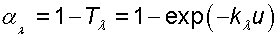 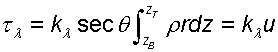 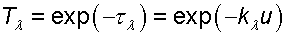 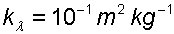 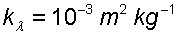 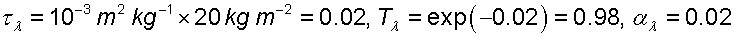 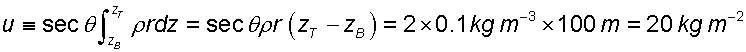 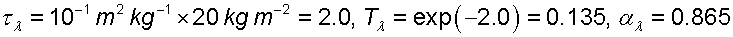 Scattering and Absorption
Coefficients of absorption, reflection and transmission must sum to 1
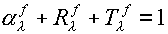 Energy in beam decreases monotonically with increasing geometric depth
Rate of decrease approximately proportional to amount of energy and density
  
Maximum rate of decrease occurs about where optical depth = 1
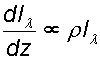 Extinction increased by multiple scattering
Increases path length
Increases likelihood of back scattering
Increases possibility of absorption
Cloud droplets mostly forward scatter, but high volume of droplets means great many scattering events
Small likelihood of back scatter with each event adds up to significant contribution
Impact of large particles like aerosols, cloud droplets and ice crystals characterized by set of parameters
Volume extinction coefficient
Measure of importance of particles in extinction
Single scattering albedo
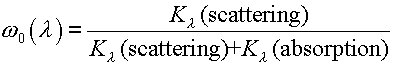 Measure of relative importance of scattering and absorption
Asymmetry parameter
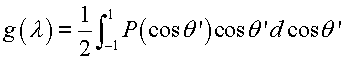 Measures directional preference for scattering
0 for isotropic, -1 for back scatter, 1 for all forward scatter
Effects of aerosols, water droplets, etc. on planetary albedo depends on variations in above parameters
Increasing single scattering albedo while fixing other two increases backscatter and albedo
Strong forward scattering (asymmetry parameter) reduces impact of aerosols at low zenith angles
Layers with high optical thickness produce multiple scattering, increasing backscatter
Water droplets in clouds mainly forward scatter, but multiple scattering leads to high backscatter and high albedo
Absorption and Emission of Infrared
Scattering of infrared wavelengths is negligible in atmosphere
Schwarzschild's equation
Absorption by layer follows Beer's law
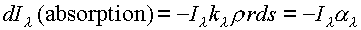 Emission depends on Planck function and emissivity
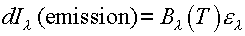 y Kirchhoff's law emissivity equals absorptivity
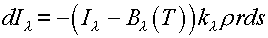 As radiation passes through isothermal layer, intensity rapidly approaches blackbody value for layer temperatureMaximum emission to space occurs around height where optical depth = 1Integrate through layer over path length s1
First term is amount of energy entering beginning of layer with attenuation
Second term is amount emitted in layer before s1 with attenuation
Plane-parallel approximation
Assume atmospheric state and constituent concentrations vary only in vertical
Infrared flux density in both directions is:
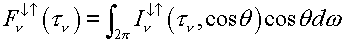 Expressed in terms of wavenumber by convention
Optical depth is used as vertical coordinate
Integrate over azimuth angle:
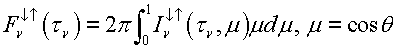 Components of flux are:
Upward flux from surface not absorbed below
Upward flux from lower layers
Downward flux from layers above
Components evaluated by equations for flux transmissivity like:
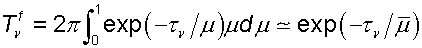 Where the "effective zenith angle" is:
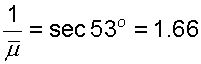 Vertical Profiles of Radiative Heating
Impact of radiation budget on atmospheric temperature
Depends on vertical change in net radiation flux
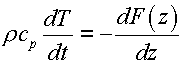 Where F is net flux:
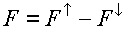 Calculating heating impact as function of wavenumber
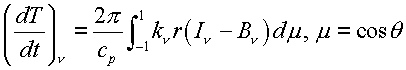 Assume radiation interactions with other layers approximately cancel
Longwave cooling to space is only remaining effect
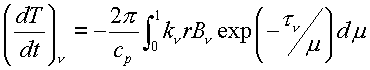 Integrating over angle:
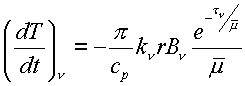 Relationship indicates that maximum cooling occurs about where optical depth is 1
Effects of water vapor, carbon dioxide, and ozone
Radiation at Top of Atmosphere
Annual Average Absorbed Solar Radiation
Greatest (over 300 Wm-2) over tropical oceans - low zenith angle and low albedo
Not as great over deserts - albedos above 0.2
Decreasing to below 100 Wm-2 over polar regions - high albedo, low zenith angle, long dark periods
Annual Average Outgoing Longwave
Concentrated in cloud-free subtropical oceans and deserts
Relatively low over equatorial land masses
Annual Average Net Radiation
Strong equator-to-pole gradient that drives atmospheric general circulation
Highest positive values over equatorial oceans and maritime continent
Negative values over subtropical deserts
Relationship indicates that maximum cooling occurs about where optical depth is 1
Effects of water vapor, carbon dioxide, and ozone
Radiation at Top of Atmosphere
Annual Average Absorbed Solar Radiation
Greatest (over 300 Wm-2) over tropical oceans - low zenith angle and low albedo
Not as great over deserts - albedos above 0.2
Decreasing to below 100 Wm-2 over polar regions - high albedo, low zenith angle, long dark periods
Annual Average Outgoing Longwave
Concentrated in cloud-free subtropical oceans and deserts
Relatively low over equatorial land masses
Annual Average Net Radiation
Strong equator-to-pole gradient that drives atmospheric general circulation
Highest positive values over equatorial oceans and maritime continent
Negative values over subtropical deserts